LIKOVNA UMETNOST
Ogledalni deček
Ogledalo me gleda,
me, častna beseda,
in fantek v njem
podoben je meni!
Lasje so kot moji
od trave zeleni,
do pike enako
sta blatni koleni!
Brž ključek, mama,
zrcalo odkleni,
v njem živi fantek -
podoben je meni!
                              Bina Štampe Žmavc
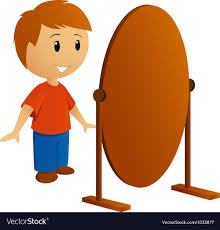 https://www.google.com/search?q=boy+in+the+mirror+carto
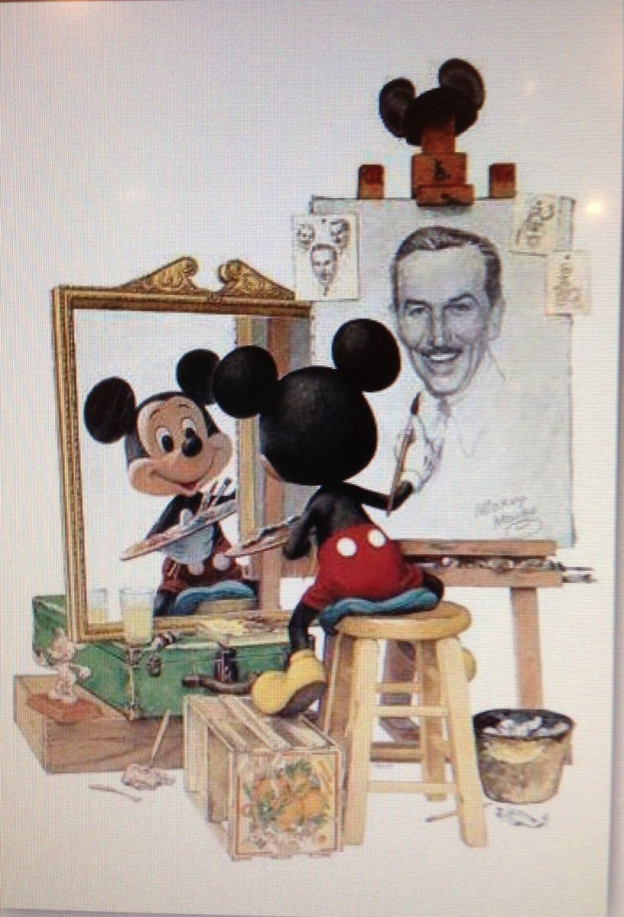 https://www.google.com/search?q=micky+mouse+self+portret&tbm
Pri predmetu LUM te čaka nova likovna naloga.
Najprej si dobro oglej predstavitev.
PORTRET
PORTRET JE UMETNIŠKA UPODOBITEV OSEBE.
PORTRETIRANEC JE UPODOBLJENA OSEBA.
Povzeto po: M. Pavlin, OŠ Stopiče, PŠ Podgrad
GLEDE NA NAČIN/TEHNIKO UPODABLJANJA LOČIMO: FOTOGRAFSKI, SLIKARSKI IN KIPARSKI PORTRET.
FOTOGRAFSKI PORTRET
SLIKARSKI PORTRET
KIPARSKI PORTRET
GLEDE NA TO, KOLIKŠEN DEL PORTRETIRANCA JE UPODOBLJEN, LOČIMO:CELOPOSTAVNI, DOPASNI IN DOPRSNI PORTRET.
CELOPOSTAVNI PORTRET
DOPASNI PORTRET
DOPRSNI PORTRET
GLEDE NA POSTAVITEV PORTRETIRANCA LOČIMO: PROFILNI, POLPROFILNI IN OBRAZNI PORTRET.
PROFILNI PORTRET
POLPROFILNI PORTRET
OBRAZNI PORTRET
GLEDE NA ŠTEVILO PORTRETIRANCEV LOČIMO: SAMOSTOJNI, DVOJNI, SKUPINSKI IN DVAKRATNI PORTRET.
SAMOSTOJNI PORTRET
DVOJNI PORTRET
SKUPINSKI PORTRET
DVAKRATNI PORTRET        
(ista oseba je dvakrat upodobljena)
BESEDO PORTRET LAHKO UPORABIMO TUDI V PRIMERIH, KO UMETNIK UPODABLJA PORTRET ŽIVALI ALI ARHITEKTURE.
PORTRET ŽIVALI
PORTRET ARHITEKTURNE UMETNOSTI
KADAR NEKDO UPODABLJA SAMEGA SEBE, NASTANE AVTOPORTRET.
AVTOPORTRET
Vincent Van Gogh
TVOJA NALOGA
Likovna tehnika: risanje s svinčnikom
Likovni motiv: avtoportret
?
NAVODILA ZA DELO:
Potrebuješ pokončno postavljen risalni list ali list A4.
Narisal/a boš avtoportret.
Lahko si pomagaš s svojo sliko.
Pred začetkom risanja dobro opazuj svoj obraz v ogledalu.
Lahko narišeš doprsni, obrazni, profilni ali polprofilni portret.
Ne pozabi, da so črte lahko tanke/debele, goste/redke …
Uporabiš lahko tudi senčenje.
Potrudi se ― bodi pozoren na vsako podrobnost tvojega obraza.
Pazi, da bo avtoportret zavzemal celotno risalno površino.
Za izdelavo avtoportreta so predvidene 4 ure likovne umetnosti (četrtek, 14. 5. in četrtek, 21. 5. 2020).
Veselim se fotografije tvojega avtoportreta. 
Te bom prepoznala?
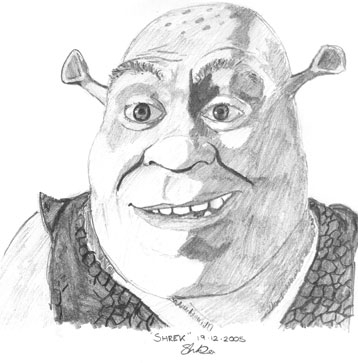 https://www.google.com/search?q=srek+self+portret&t